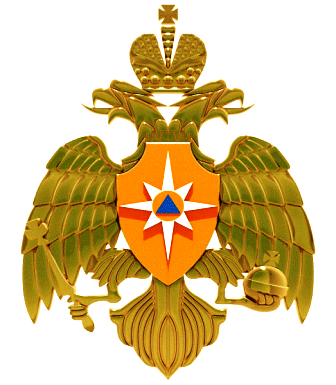 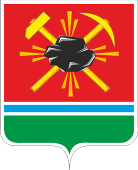 ПАСПОРТ
Единой дежурно-диспетчерской службы
 Ленинск-Кузнецкого городского округа
Кемеровской области – Кузбасса
РУКОВОДСТВО МУНИЦИПАЛЬНОГО ОБРАЗОВАНИЯ И ЕДДС
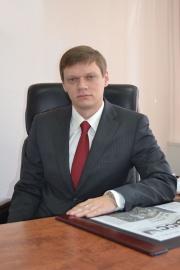 Глава Ленинск-Кузнецкого городского округа -
председатель КЧС и ПБ Ленинск-Кузнецкого городского округа
Тихонов Константин Алексеевич
тел: 8 (38456) 3-02-72
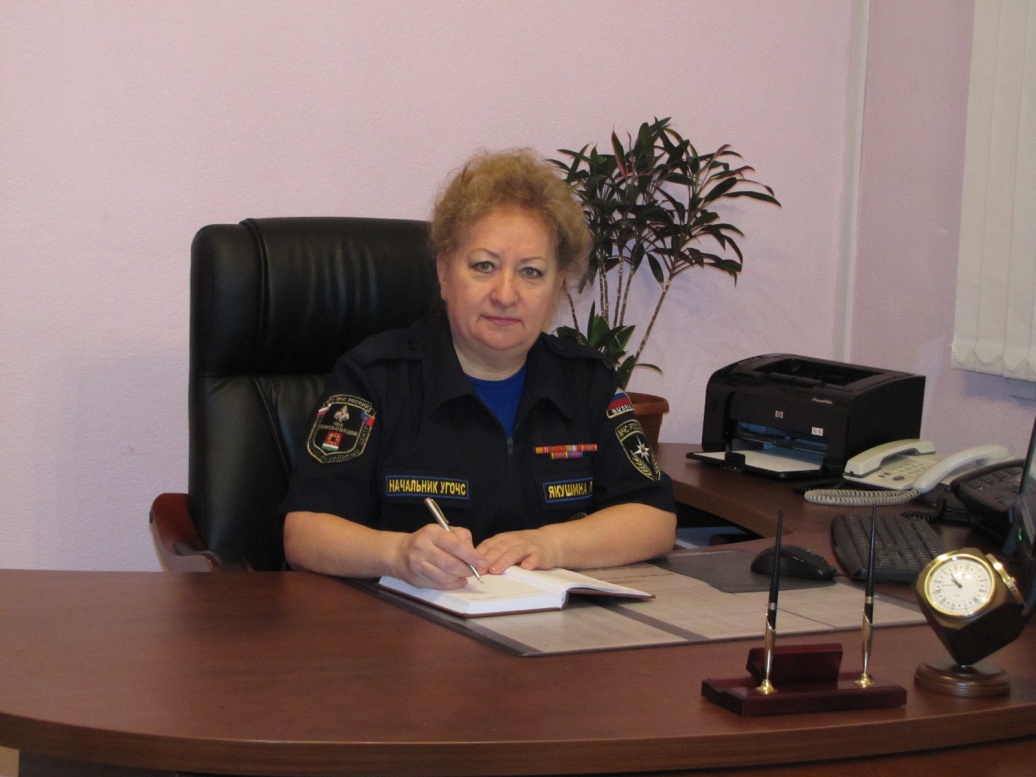 Начальник МКУ управление по делам ГО и ЧС 
Ленинск-Кузнецкого городского округа
Якушина Людмила Ивановна
тел: 8 (38456) 5-34-98
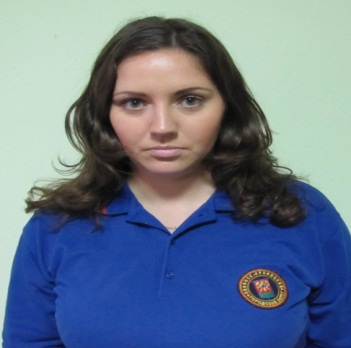 Начальник ЕДДС Ленинск-Кузнецкого городского округа
Архипова Кристина Анатольевна
тел: 8 (38456) 7-11-12
2
КРАТКАЯ ХАРАКТЕРИСТИКА 
ЛЕНИНСК-КУЗНЕЦКОГО ГОРОДСКОГО ОКРУГА
УГОЧС Л-К 
городского округа
КЧС и ПБ Л-К 
городского округа
ЕДДС Л-К 
городского округа
7ПСО ФПС ГПС ГУ МЧС России по КО-Кузбассу»
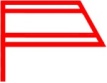 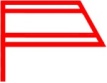 ГУ МЧС
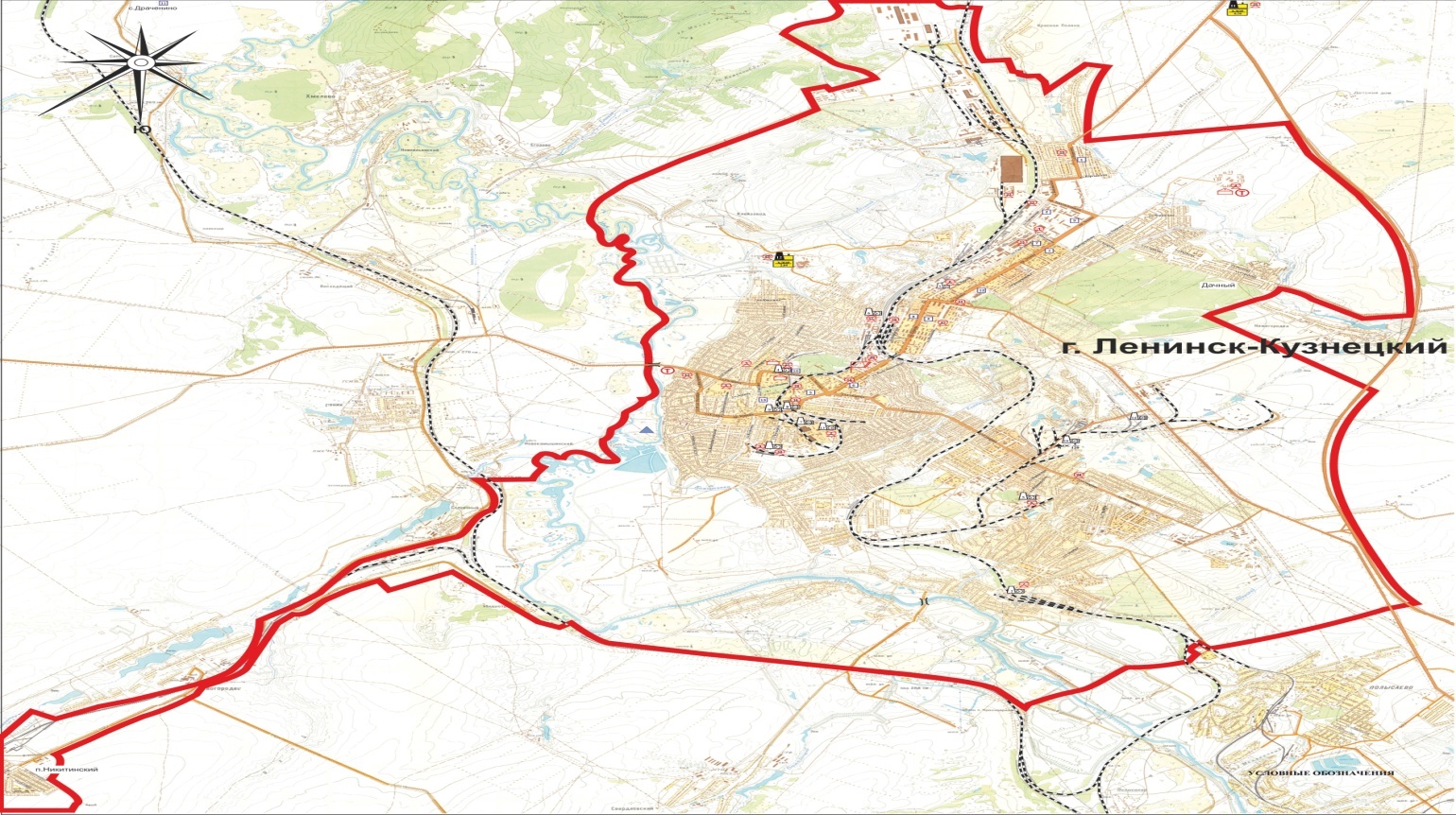 Потенциально опасные объекты: химически опасных – 2;
взрывопожароопасных – 6
Социально значимые объекты/в том числе с круглосуточным пребыванием людей: 
 общеобразовательные школы – 17
 высшие учебные заведения – 1
 детские сады – 26
 учреждения здравоохранения,из них:
больница муниципальная – 1
больница областного подчинения – 1
дома культуры – 2
клубы – 3;
музеи – 2;
кинотеатры – 2
библиотеки – 2
объекты религиозного культа (храмы, монастыри) – 3 (православные христианские)
Ленинск-Кузнецкий городской округ образован в 1925 году. 
Ленинск-Кузнецкий  городской округ входит в состав Кемеровской области – Кузбасса Сибирского федерального округа. 
Границы города окружены территорией Ленинск-Кузнецкого муниципального округа. На юге он граничит с Полысаевским городским округом.
3
РАЗМЕЩЕНИЕ ЕДДС ЛЕНИНСК-КУЗНЕЦКОГО ГОРОДСКОГО ОКРУГА
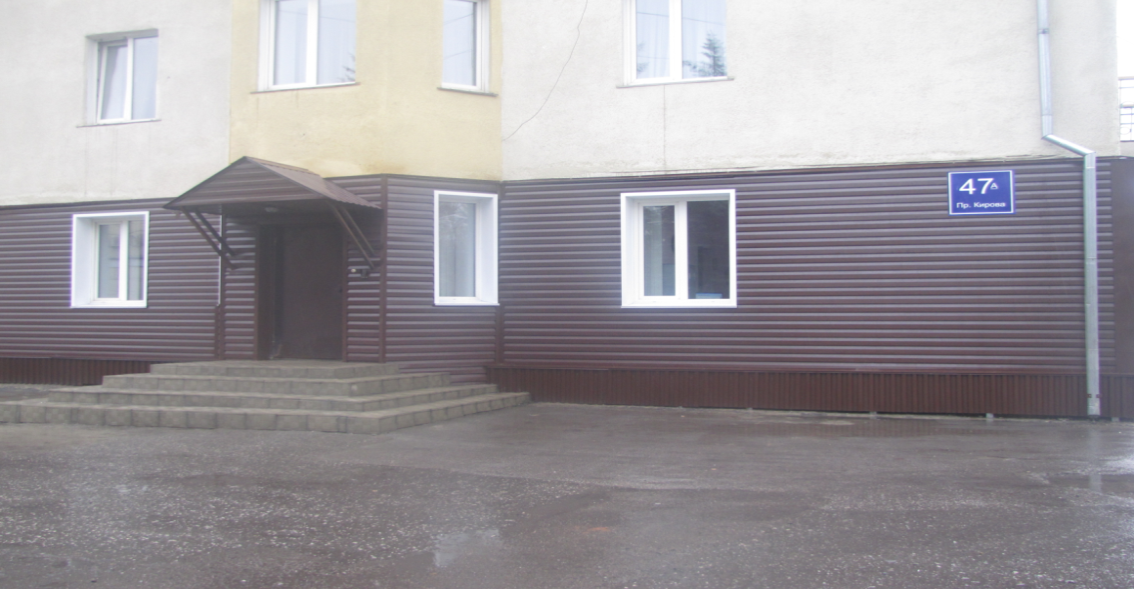 Адрес: 
Российская Федерация, 652500, 
Кемеровская область – Кузбасс, 
г. Ленинск-Кузнецкий, пр. Кирова, 47а,
тел.: 8 (38456) 71-112, 8 (38456) 7-15-16,
 факс: 8 (38456) 71-112
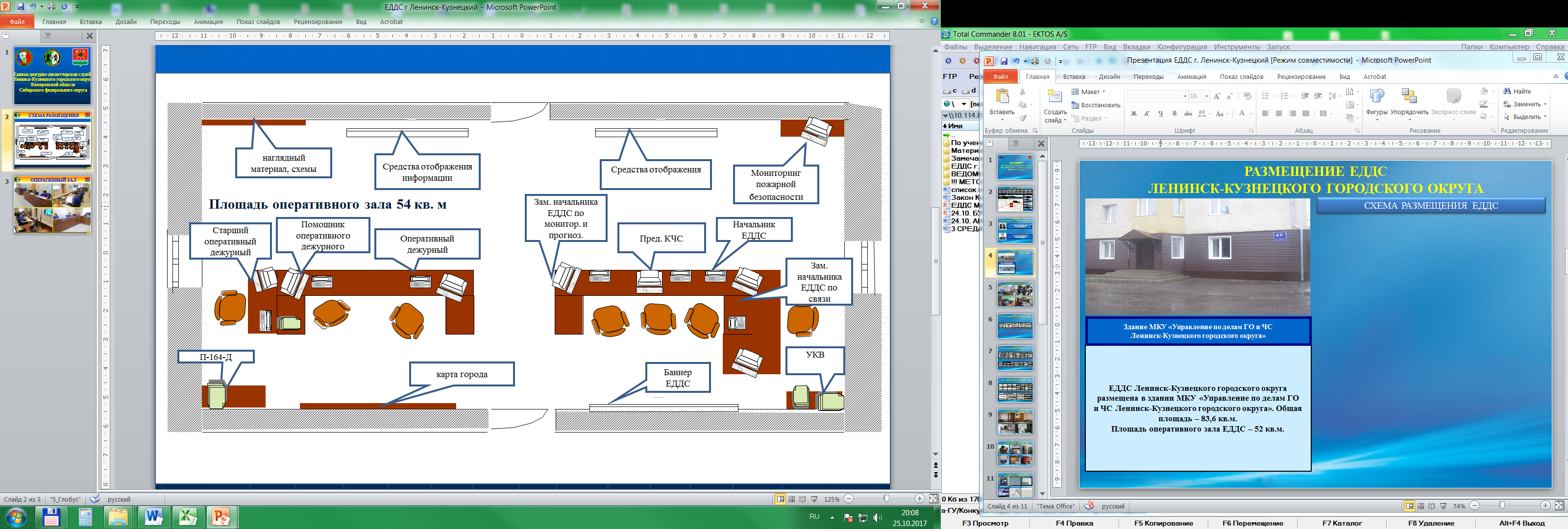 ЕДДС Ленинск-Кузнецкого городского округа размещена в здании МКУ управление по делам ГО и ЧС 
Ленинск-Кузнецкого городского округа 

Общая площадь – 105,5 кв. м.
Площадь зала ОДС – 54 кв. м.
4
ЧИСЛЕННОСТЬ ДИСПЕТЧЕРСКОГО СОСТАВА ЕДДС ЛЕНИНСК-КУЗНЕЦКОГО ГОРОДСКОГО ОКРУГА
5
ТЕХНИЧЕСКОЕ ОСНАЩЕНИЕЕДДС ЛЕНИНСК-КУЗНЕЦКОГО ГОРОДСКОГО ОКРУГА
6
ПОТЕНЦИАЛЬНО ОПАСНЫЕ ОБЪЕКТЫ
АО «СУЭК-Кузбасс» ПЕ шахта 
им. С.М. Кирова
АО «СУЭК-Кузбасс» ШУ Имени Анатолия Дмитриевича Рубана
АО «СУЭК-Кузбасс» Шахтоуправление Комсомолец ПЕ шахта Комсомолец
ООО «ММК-УГОЛЬ» 
Шахта «Костромовская»
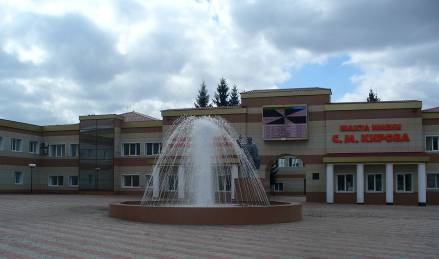 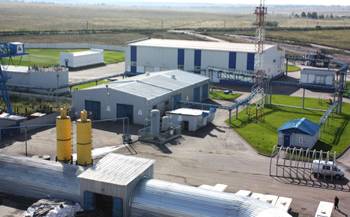 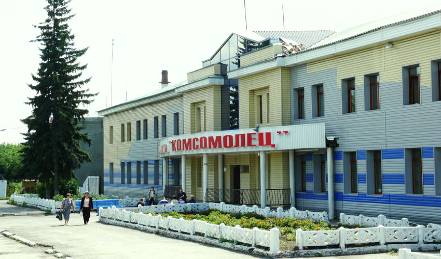 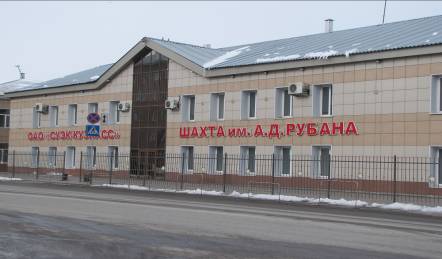 652518, г.Ленинск-Кузнецкий 
ул.Кирсанова, 3
652519, г.Ленинск-Кузнецкий 
ул.Шилина, 1
652519, г.Ленинск-Кузнецкий 
ул.Рубинштейна, 1
652519, г.Ленинск-Кузнецкий 
ул.Рубинштейна, 1
АО «СУЭК-Кузбасс» ПЕ Обогатительная фабрика Площадка обогащения угля (участок им. С.М.Кирова)
АО «СУЭК-Кузбасс» ПЕ Обогатительная фабрика Площадка обогащения угля (участок им. Комсомолец)
Филиал РТРС «Кемеровский ОРТПЦ»
ООО «Завод Красный Октябрь»
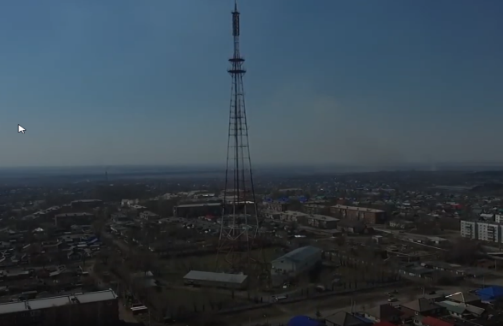 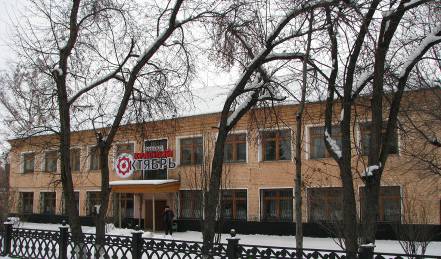 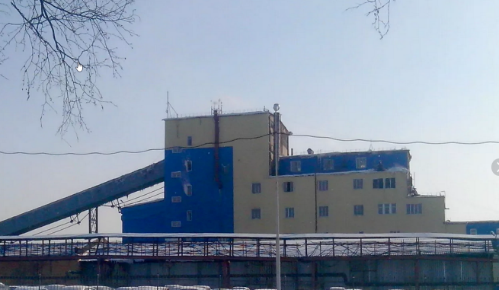 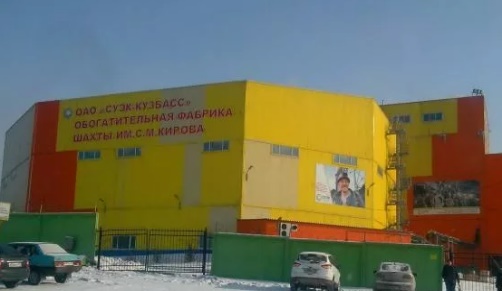 652519, г.Ленинск-Кузнецкий 
ул.Суворова, 268
652500, г.Ленинск-Кузнецкий 
пер.Весовой, 4
652519, г.Ленинск-Кузнецкий 
ул.Рубинштейна, 1
652519, г.Ленинск-Кузнецкий 
ул.Кирсанова, 3
7
СВЕДЕНИЯ О ЧРЕЗВЫЧАЙНЫХ СИТУАЦИЯХ, 
ПРОИЗОШЕДШИХ НА ТЕРРИТОРИИ 
ЛЕНИНСК-КУЗНЕЦКОГО ГОРОДСКОГО ОКРУГА 
В ПЕРИОД 2018 - 2022
В период 2018-2022 года на территории Ленинск-Кузнецкого городского округа чрезвычайных ситуаций не произошло: 
техногенные ЧС – 0; 
природные ЧС – 0; 
биолого-социальные ЧС – 0.
8
РАБОЧИЕ МЕСТА ПЕРСОНАЛА ДЕЖУРНОЙ СМЕНЫ
ЕДДС ЛЕНИНСК-КУЗНЕЦКОГО ГОРОДСКОГО ОКРУГА
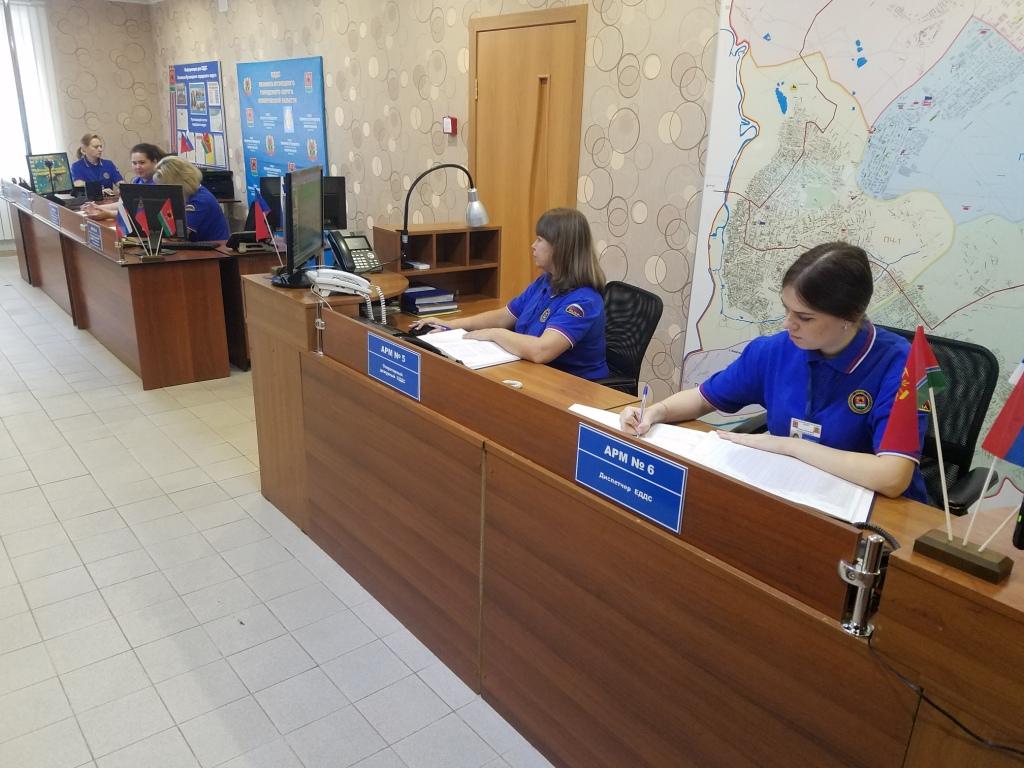 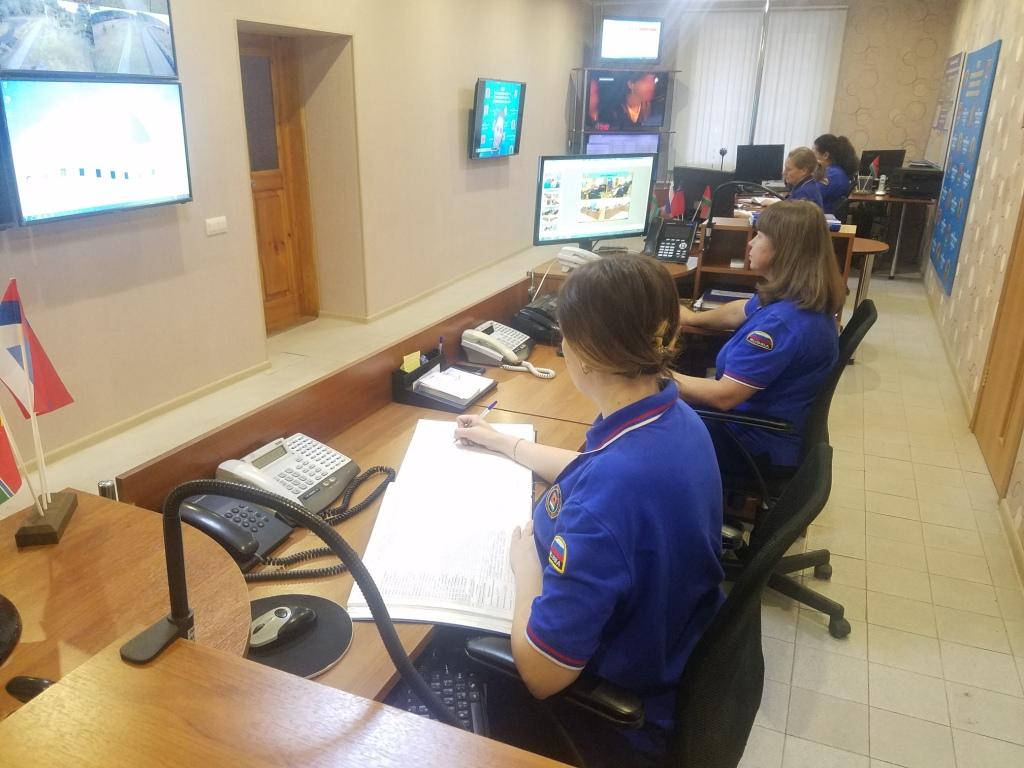 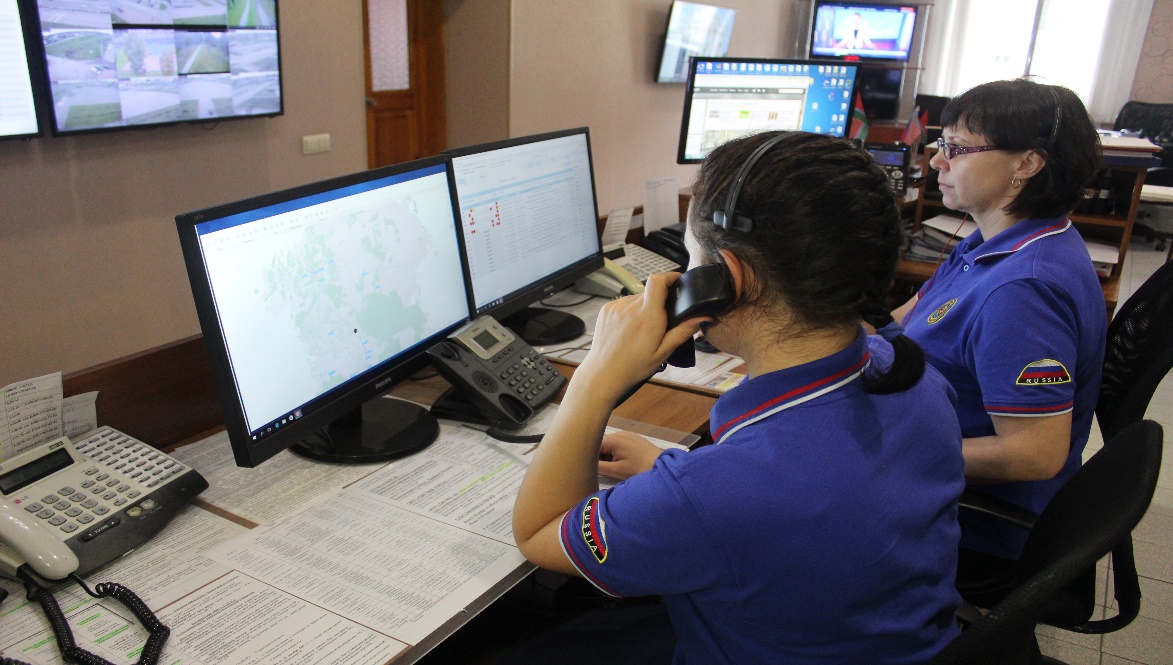 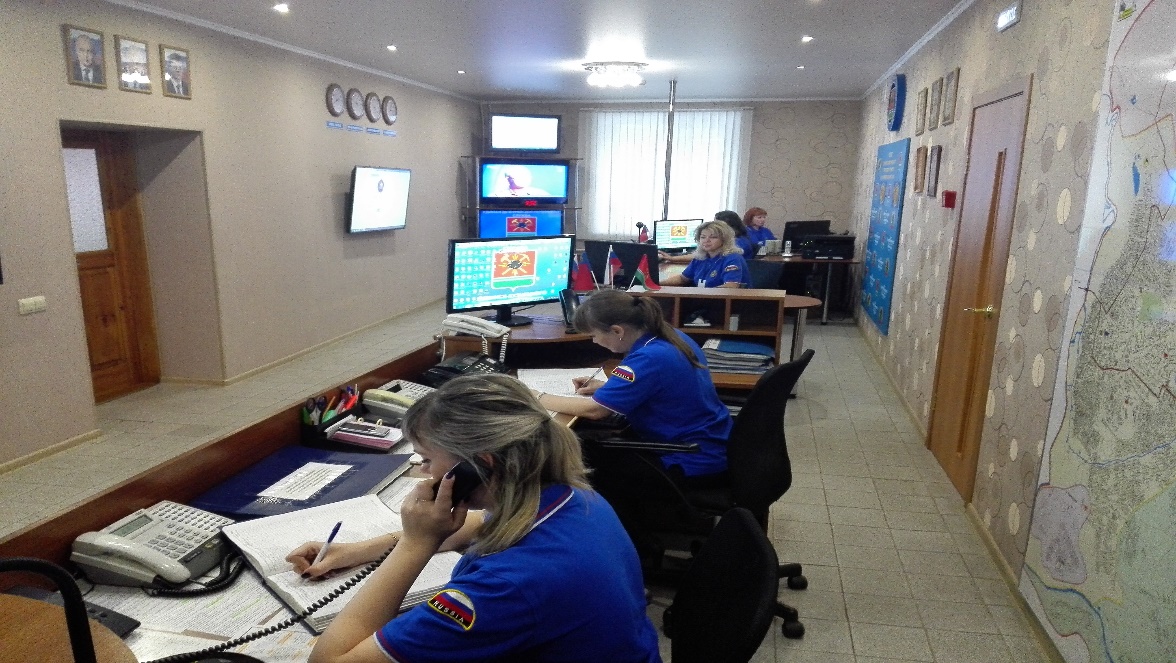 АРМ старшего оперативного дежурного ЕДДС
АРМ оперативного дежурного ЕДДС
Зал оперативного управления  ЕДДС
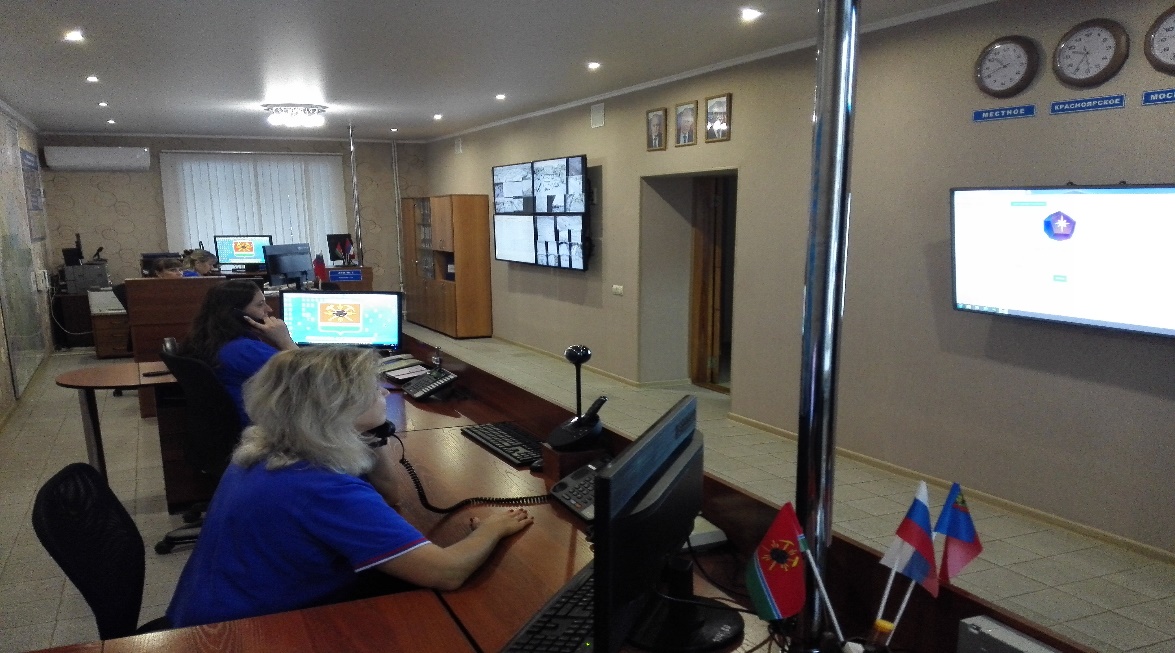 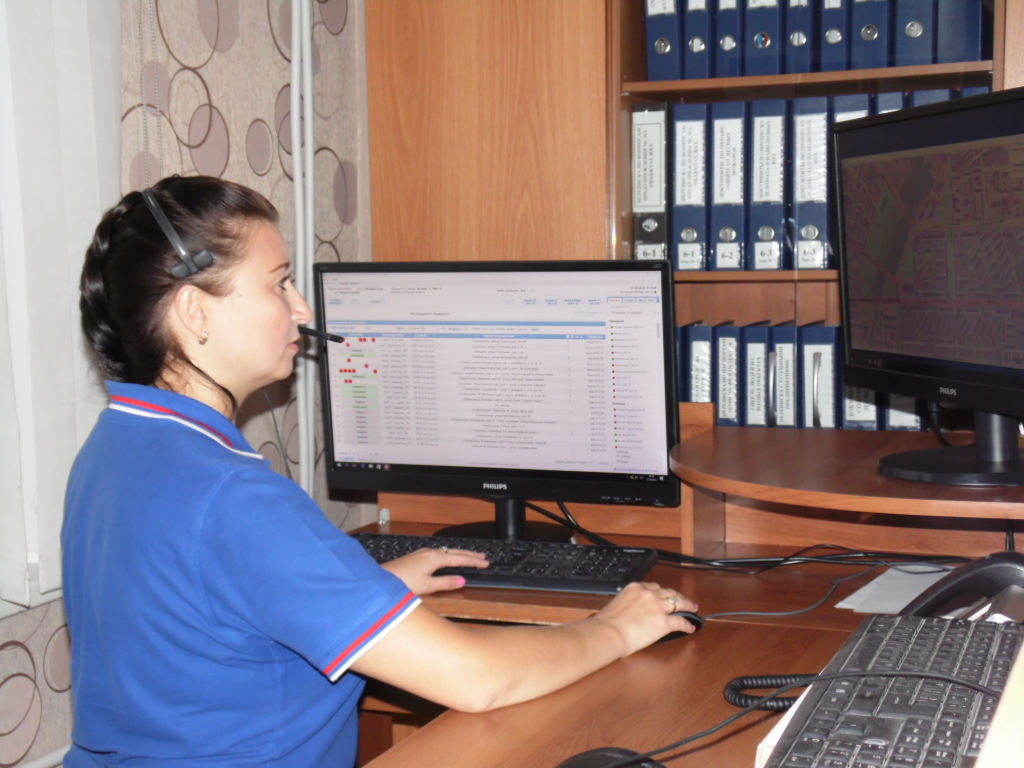 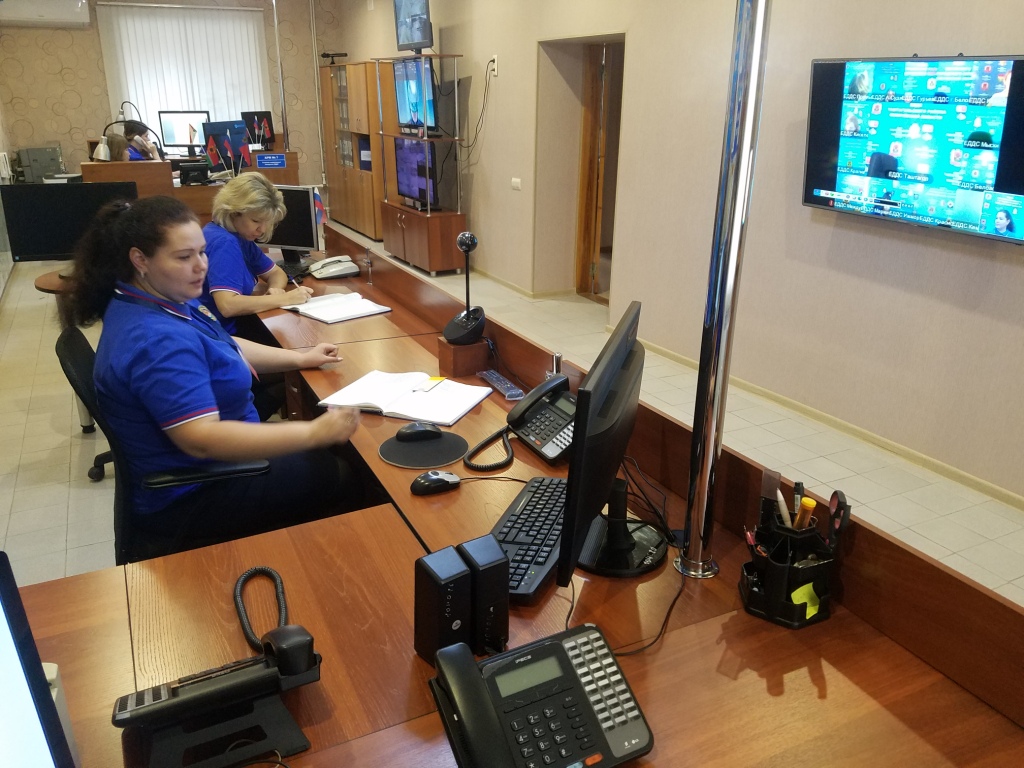 Зал оперативного управления
Зал оперативного управления
9